Профилактика суицидального поведения несовершеннолетних
«Мы выбираем жизнь!»
Педагог-психолог МБОУ «Октябрьская школа-гимназия» Эмирали Р.Р.
«Мы выбираем жизнь – они смерть. Мы пишем письма, они – предсмертные записки. Мы строим планы на будущее – у них….. Нет будущего. Кажется, что мы и они – из разных миров. Как велика пропасть между нами, читающими эти строки, и теми, кто решился на самоубийство? Как сильно нужно измениться человеку, чтобы сделать этот шаг? Всего лишь шаг. Они не были рождены самоубийцами, но умерли с этим клеймом. Они продолжают умирать…»
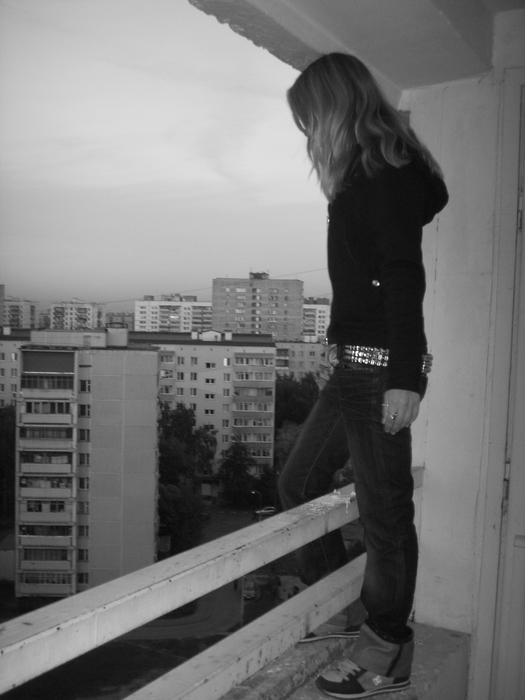 Суицид - преднамеренное, умышленное лишение себя жизни, самоубийство.
Суицидальное поведение – проявление суицидальной активности – мысли, намерения, высказывания, угрозы, попытки.
Общая цель всех суицидов – поиск решения.
Общий стимул при суициде- невыносимая психическая (душевная) боль.
Общая суицидальная эмоция – беспомощность, безнадежность.
Общее состояние – одновременно пытается совершить самоубийство и взывает о помощи.
Суицид не является случайным действием, он является выходом из затруднений, кризиса.
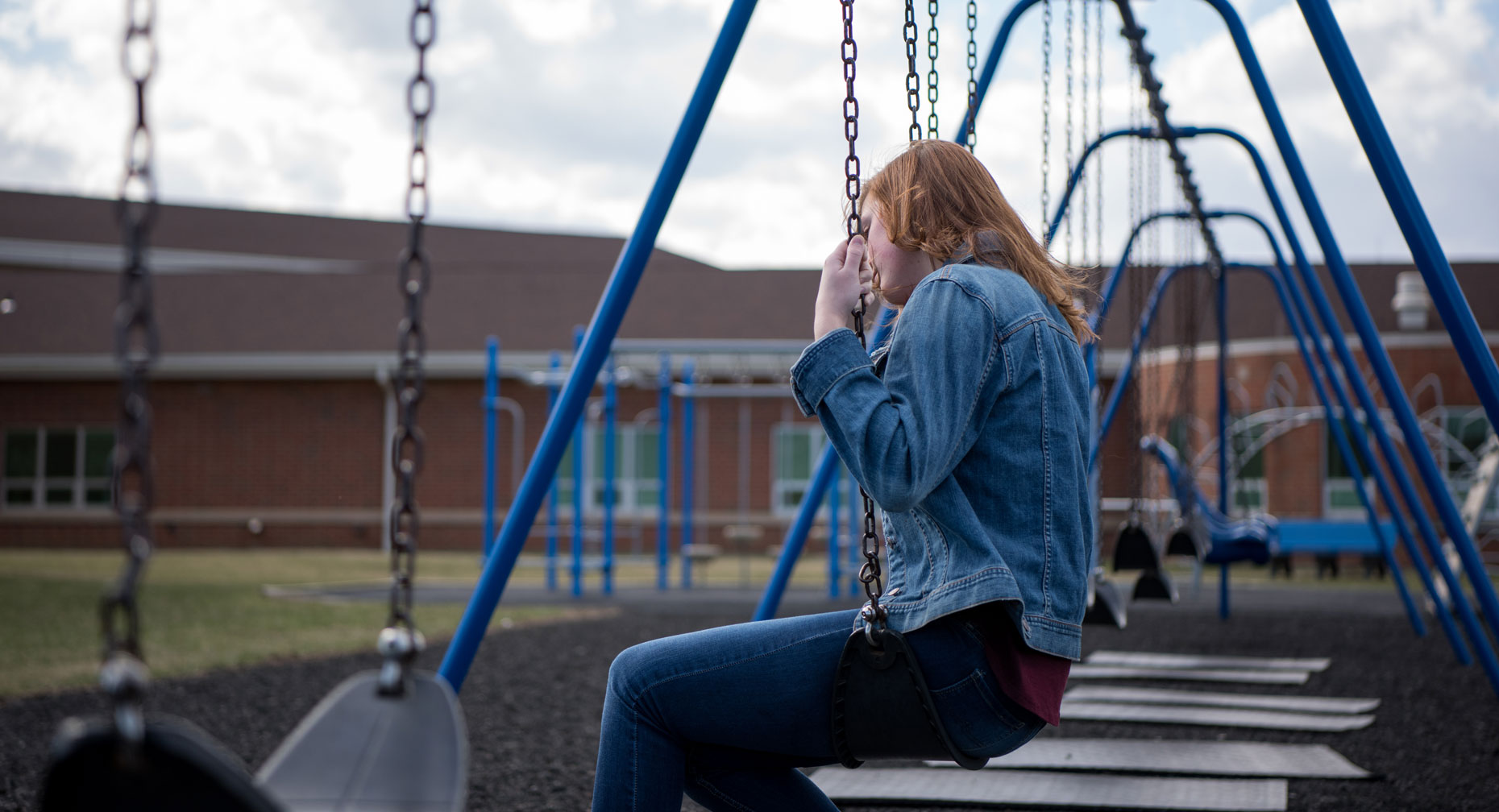 Особенности подросткового возраста
Подростковый кризис – пик переходного возраста от детства к взрослости. Мир воспринимается подростками как соотношение белого и черного, хорошего и плохого, как в окружающих, так и в себе.
Основная реакция подростков – дистанцирование от взрослых, что приводит к значимости мнения друзей при принятии решений, желанию быть принятым в группе.
 Подростки начинают противопоставлять себя, свой мир взрослым, искать собственные ценности и смыслы в настоящем и будущем.
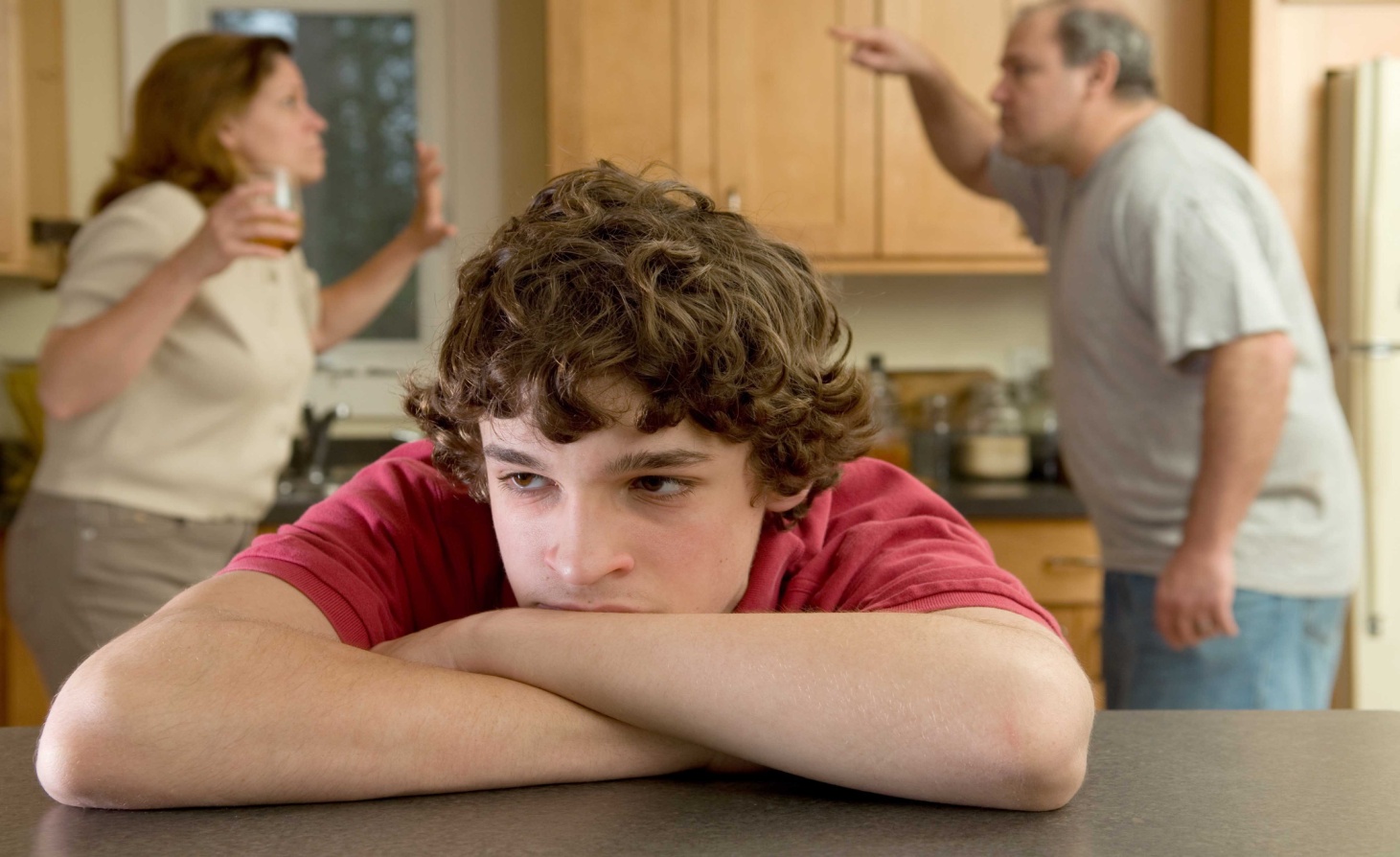 Подростковый возраст характеризуется бурными эмоциональными реакциями на различные жизненные ситуации. Наибольший всплеск негативных эмоциональных реакций возникает при попытки окружающих ущемить самолюбие подростка. Итогом может стать чувство незащищенности, одиночества. Подросток начинает искать, того, кто сможет заполнить ему возникшую пустоту, продемонстрирует внимание, сочувствие. В это время на пути у подростком могут возникать лица, способные повлиять на формирование еще большего разрыва с общественными нормами. При сочетании проблем в социализации и возникновения трудной жизненной ситуации может начать формироваться суицидальное поведение.
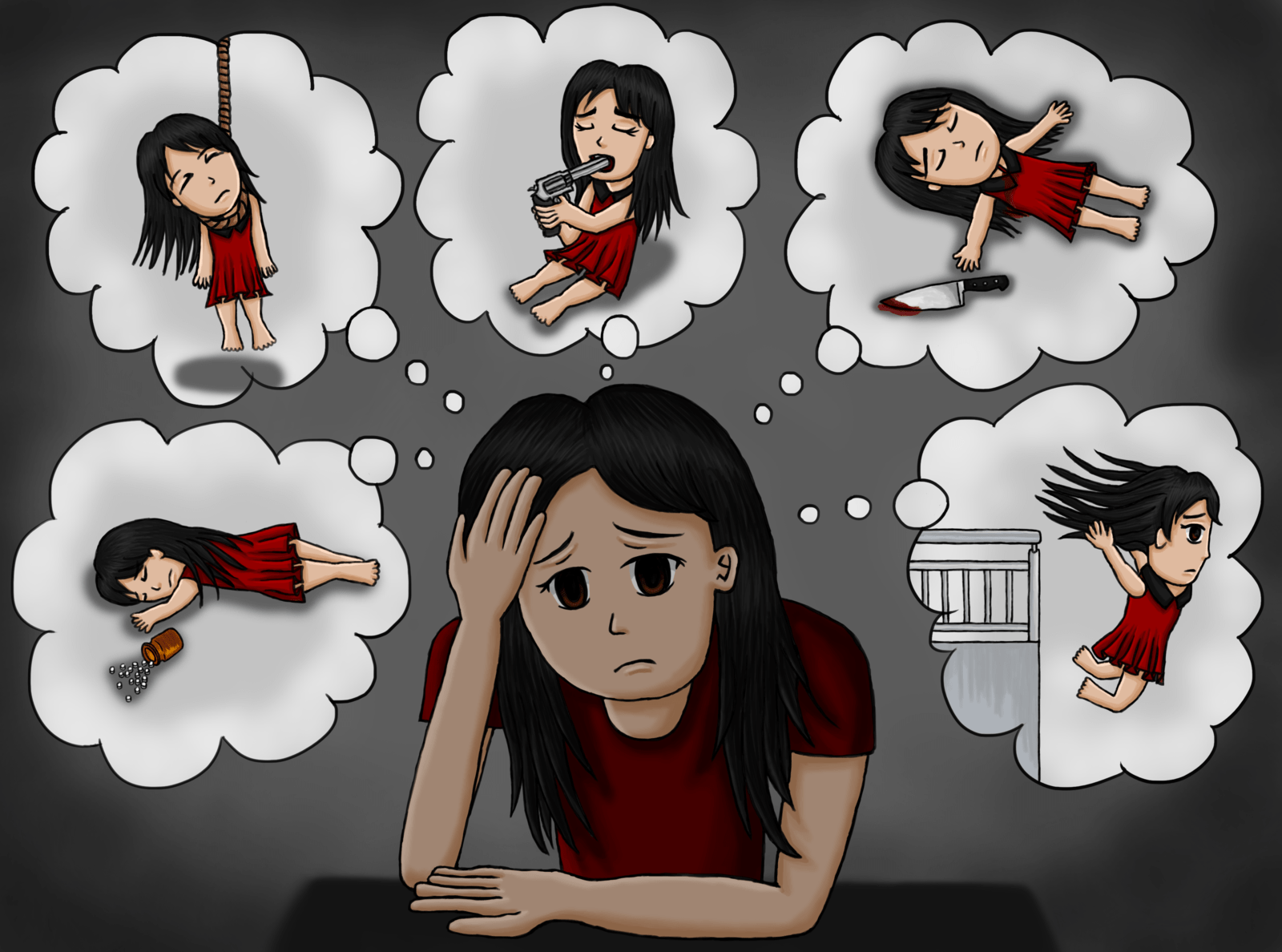 Признаки формирования суицидального поведения:
стремление к постоянному длительному уединению, отстраненности от окружающих, включая родных и друзей;
 изменение (особенно резкое) режима сна, бессонница;
 изменение аппетита;
 снижение учебной успеваемости;
 резкие и частые смены настроения (безразличное отношение к своему внешнему виду, неопрятность);
 раздача личных вещей в качестве подарков своим близким, друзьям;
 стремление «привести дела в порядок»;
 самоповреждающее и рискованное поведение: стремление оказаться в местах с высоким риском травмоопасности, нанесение себе порезов;
 появление в речи высказываний «ненавижу жизнь», «я никому не нужен», «лучше умереть», «не могу этого вынести», «они все еще пожалеют» и подобных.
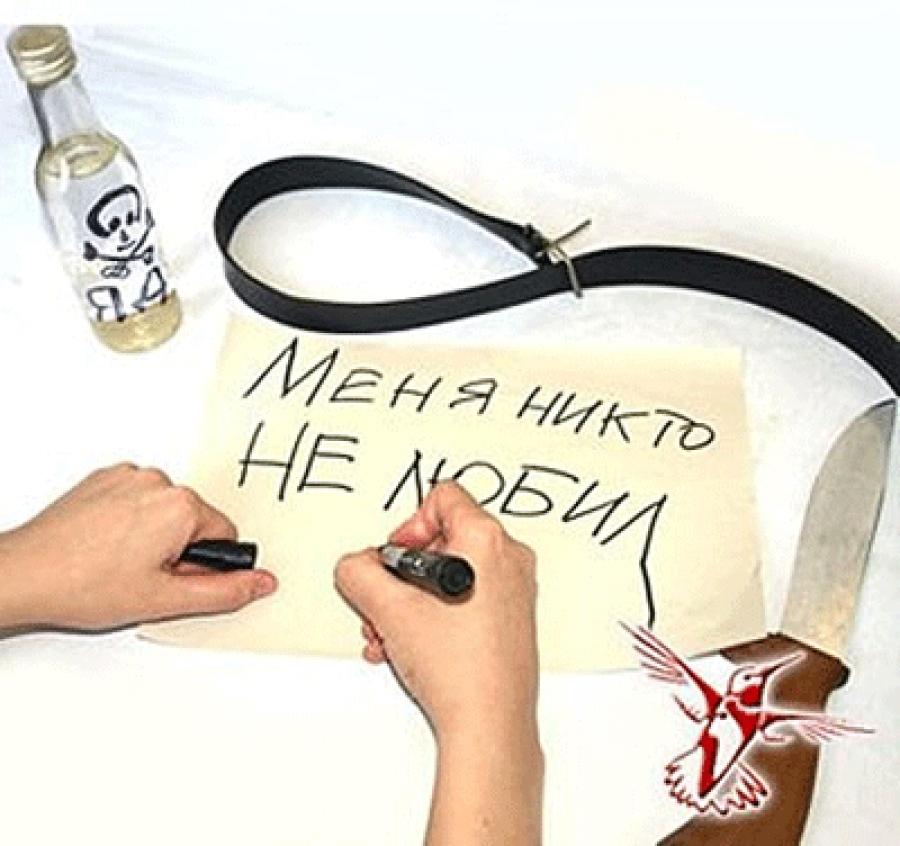 Немаловажным риском суицида является стигма в отношении обращения за помощью, существующая в обществе. Продолжают подвергаться стигматизации те, кто стремится получить помощь в связи с суицидальным поведение, нарушениями психического здоровья, злоупотреблением психоактивными веществами либо иными эмоциональными стресс-факторами, что может быть существенным препятствием к получению необходимой помощи. Стигма может помешать членам семьи подростка оказать ему нужную поддержку, а иногда даже признать наличие тревожной ситуации. Также в сознании многих людей существуют мифы о самоубийстве, которые способны помещать позитивным действиям при выявлении суицидального поведения и не позволить принять необходимые меры по оказанию помощи в отношении суицидального человека.
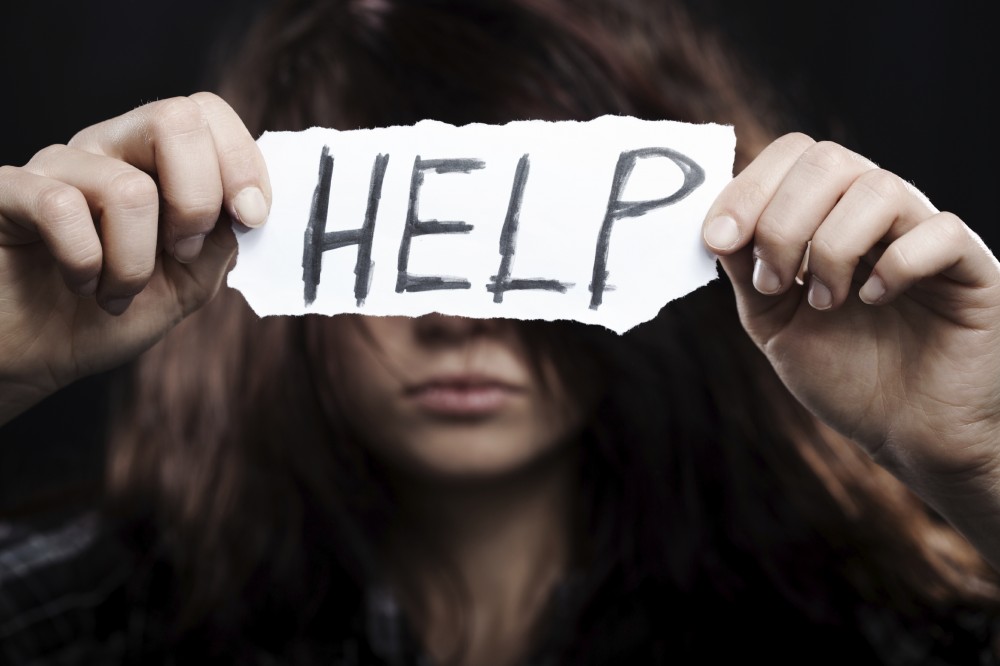 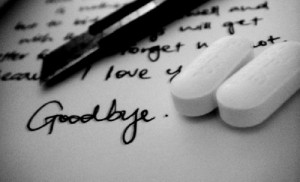 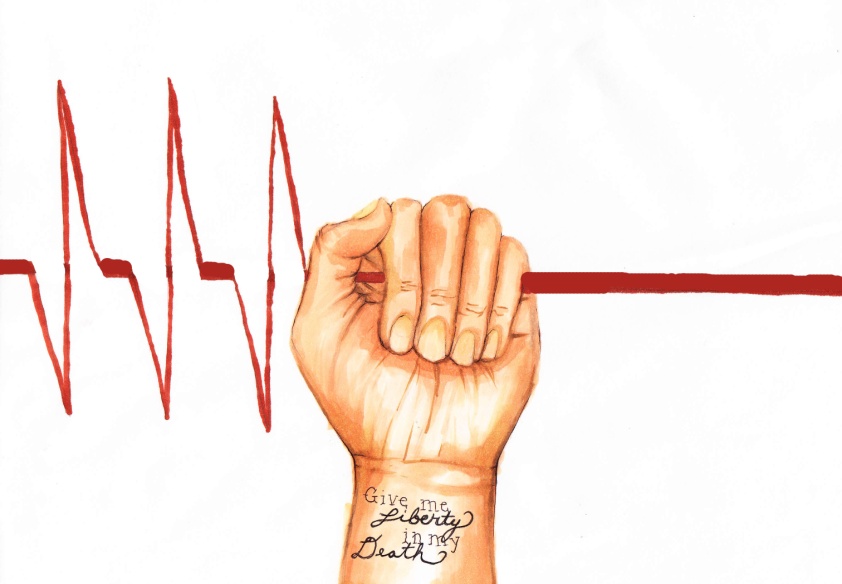 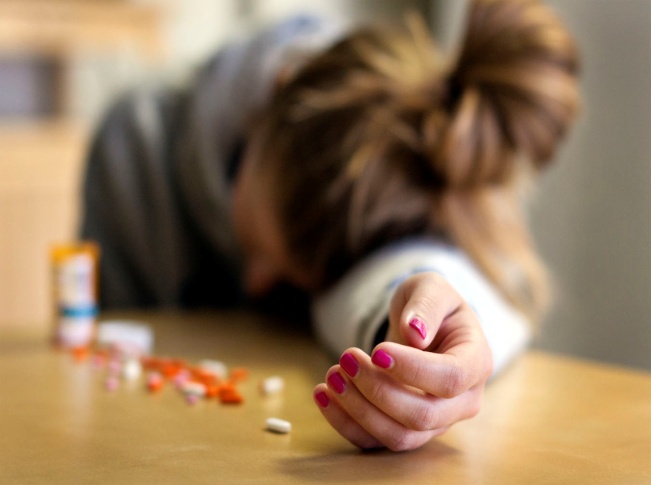 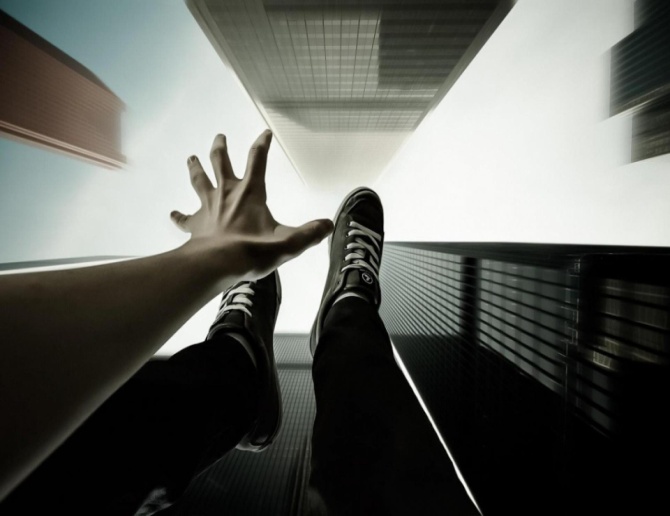 Рекомендации по профилактике суицидального поведения: • установите заботливые взаимоотношения с ребенком; • будьте внимательным слушателем; • будьте искренними в общении, спокойно и доходчиво спрашивайте о тревожащей ситуации; • помогите определить источник психического дискомфорта; • вселяйте надежду, что все проблемы можно решить конструктивно; • помогите подростку осознать его личностные ресурсы; • окажите поддержку в успешной реализации ребенка в настоящем и помогите определить перспективу на будущее; • внимательно выслушайте подростка! Уделяйте как можно больше внимания своим детям! Вам необходимо услышать то, что они хотят сказать, услышать их боль и отреагировать, мягко и доброжелательно показать выход. Человек с такой проблемой не видит адекватно свою ситуацию, реальность воспринимается им искаженно. Помогите своему ребенку!
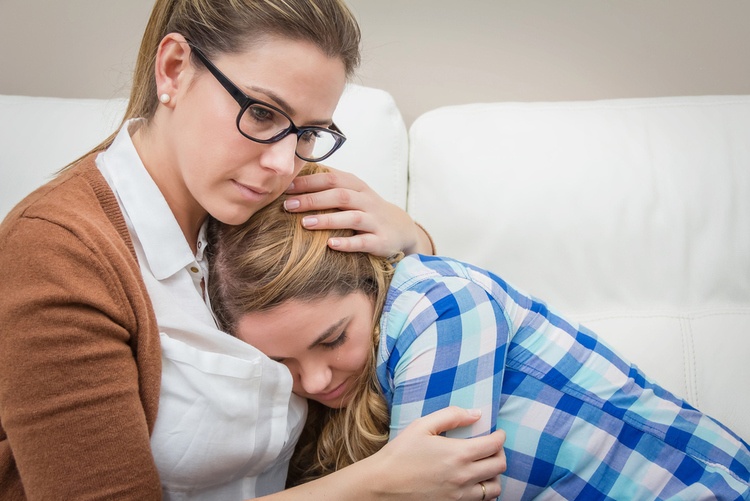 Значительная роль в профилактике суицидального поведения несовершеннолетних отводится работе службы экстренной психологической помощи «Общероссийский детский телефон доверия для детей и подростков 8-800-2000-122». В субъектах Российской Федерации могут функционировать региональные горячие линии, телефоны доверия для оказания поддержки детям и взрослым, находящихся в кризисном положении, трудной жизненной ситуации. На базе медицинских организаций функционируют кабинеты, центры, стационары для оказания помощи несовершеннолетних с суицидальным поведением.
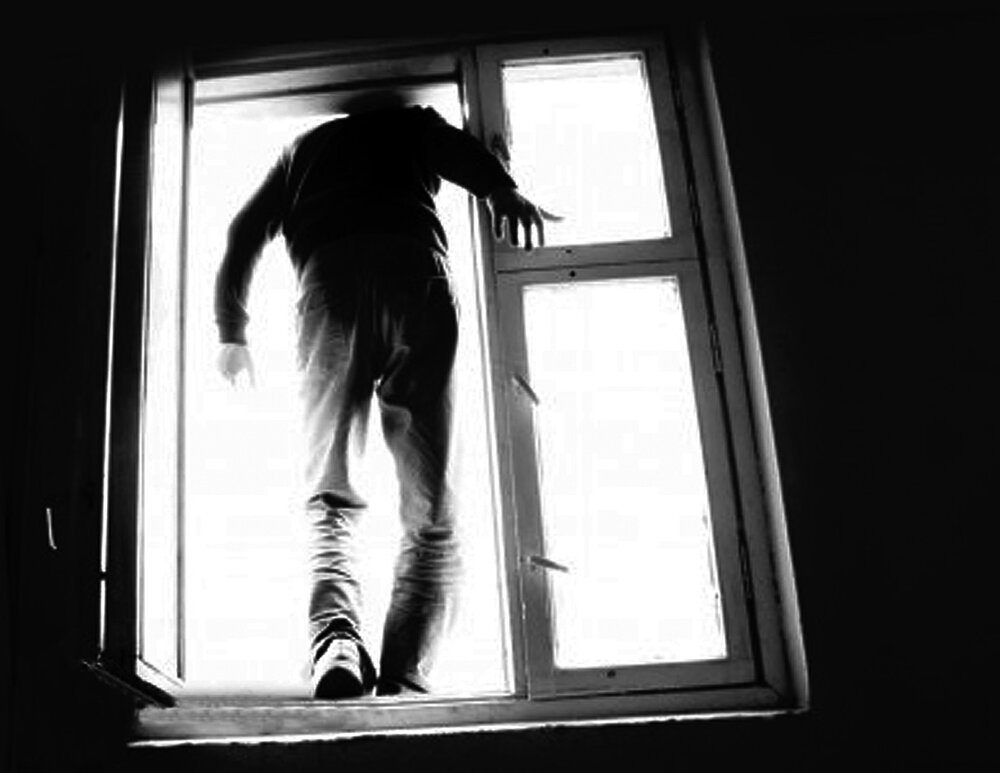 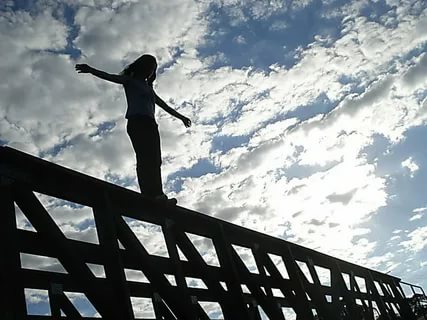 Спасибо за внимание!